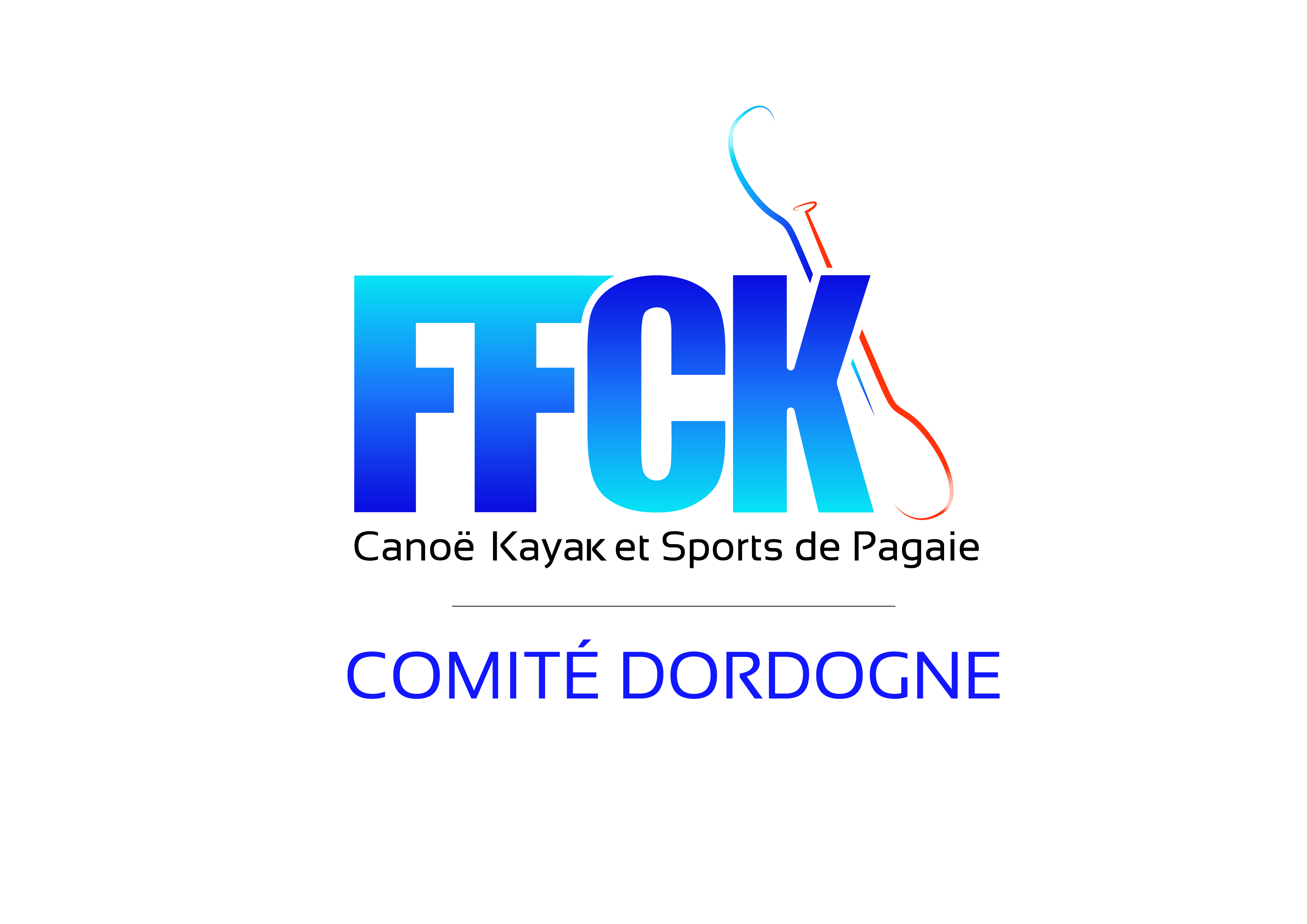 Programme Courses Jeunes 2019-2020
Planning  Journée de Cohésion Marsac
Détail Stage Slalom Octobre:
- Finir le stage par une course type descente-slalomée (boarder cross) + CAP deuxième matinée
- Slalom en parallèle + shoot dans un but en fin de parcours


Propositions:
- Port-Ste-Foy: Course d’orientation/Mini Raid
- Inviter les parents sur les courses
- Pour 2018: stage sur deux jours (avec nuitée?) à Montbron, Angoulême, St Mesmin…
- Stage et course Descente sur la partie Uzerche-Vigeois